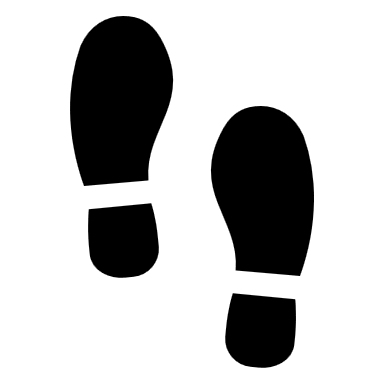 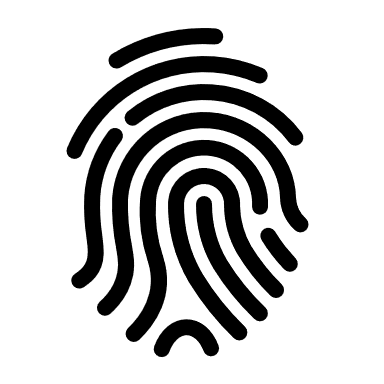 KRYMINALISTYKAćwiczenia gr. 1semestr letni, 2022/2023
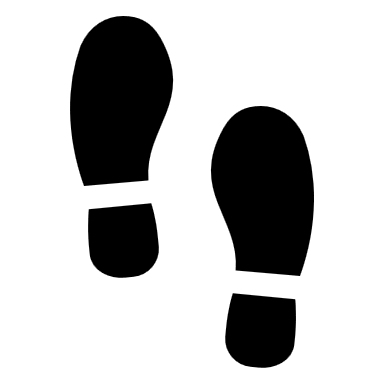 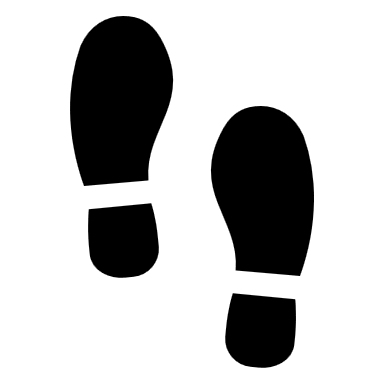 dr Patrycja Mencel
e-mail: patrycja.mencel@uwr.edu.pl
Konsultacje
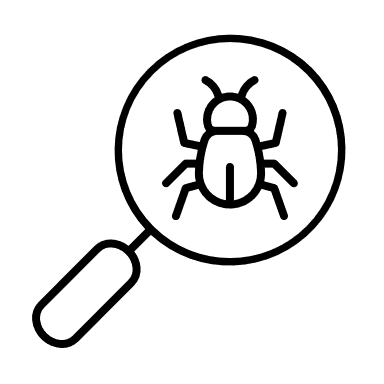 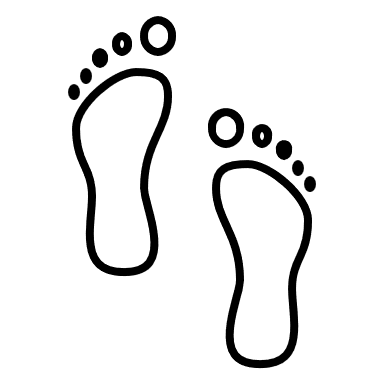 ZALICZENIE
Kolokwium na zajęciach w dniu 27 kwietnia 2023 r.;
Forma pisemna, 3 pytania opisowe;
Możliwa nieobecność nieusprawiedliwiona na 1 zajęciach;
Każda kolejna nieobecność podlega zaliczeniu po następnych zajęciach. Niedopełnienie tego obowiązku skutkuje obniżeniem oceny semestralnej z ćwiczeń.
PLAN ZAJĘĆ / ZAKRES MATERIAŁU
2023-02-23 15:15 : 16:45 sala 201B	wprowadzenie do zajęć, historia kryminalistyki
2023-03-02 15:15 : 16:45 sala 201B	ślady kryminalistyczne
2023-03-09 15:15 : 16:45 sala 201B	ujawnianie i zabezpieczanie śladów 
2023-03-16 15:15 : 16:45 sala 201B	ujawnianie i zabezpieczanie śladów (zajęcia praktyczne)
2023-03-23 15:15 : 16:45 sala 201B 	oględziny
2023-03-30 15:15 : 16:45 sala 201B	wersje kryminalistyczne
2023-04-13 15:15 : 16:45 sala 201B	ekspertyza daktyloskopijna
2023-04-20 15:15 : 16:45 sala 201B	okazanie, konfrontacja
2023-04-27 15:15 : 16:45 sala 201B  kolokwium
2023-05-04 15:15 : 16:45 sala 201B  zajęcia praktyczne
PROPONOWANA LITERATURA
E. Gruza, Kryminalistyka. Czyli o współczesnych metodach dowodzenia przestępstw 
E. Gruza, Kryminalistyka czyli rzecz o metodach śledczych  (2020)
J. Widacki (red.), Kryminalistyka (2018)
B. Hołyst, Kryminalistyka (13. wydanie)
T. Hanausek, Kryminalistyka
J. Jarzewska, Ekspertyza kryminalistyczna. Zarys wykładu dla techników kryminalistyki.